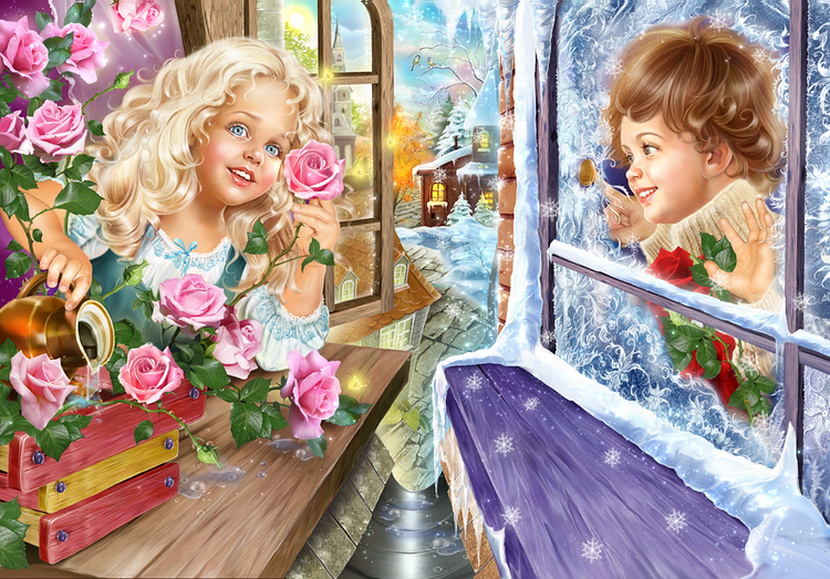 Мальчики     и девочки два разных мира
Презентацию выполнила  Чулкина Елена Авинеровна
Воспитатель средней группы «Светлячок» 
НДОУ  Детский сад №16 ОАО «РЖД»
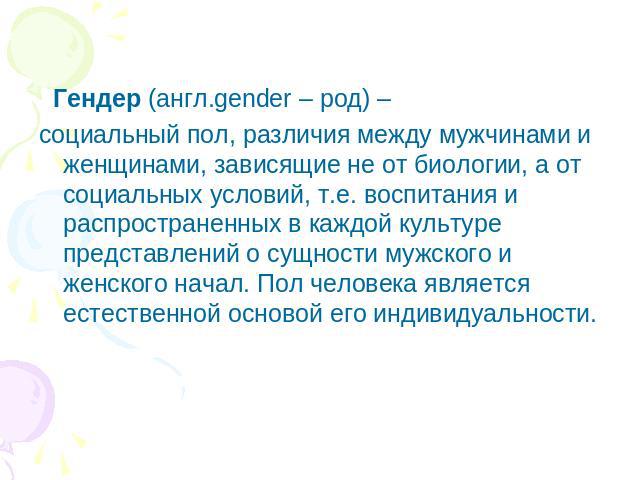 Из чего только сделаны мальчики?Из чего только сделаны мальчики?Из улиток, ракушекИ зелёных лягушек.Вот из этого сделаны мальчики!
Из чего только сделаны девочки?Из чего только сделаны девочки?Из конфет и пирожныхИ сластей всевозможных.Вот из этого сделаны девочки!
С.Я. Маршак
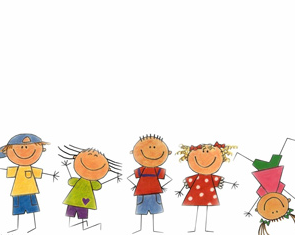 игры для девочек
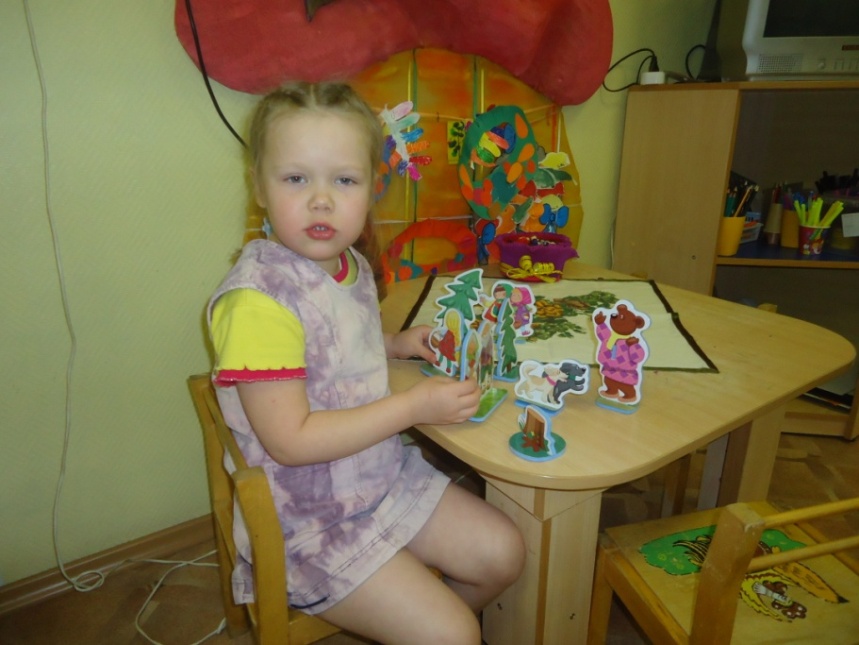 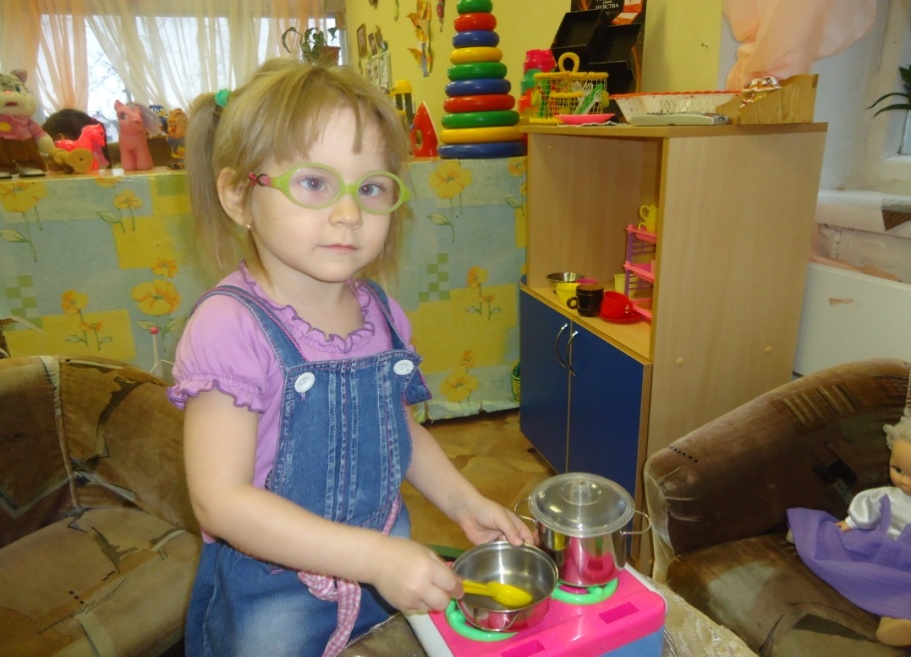 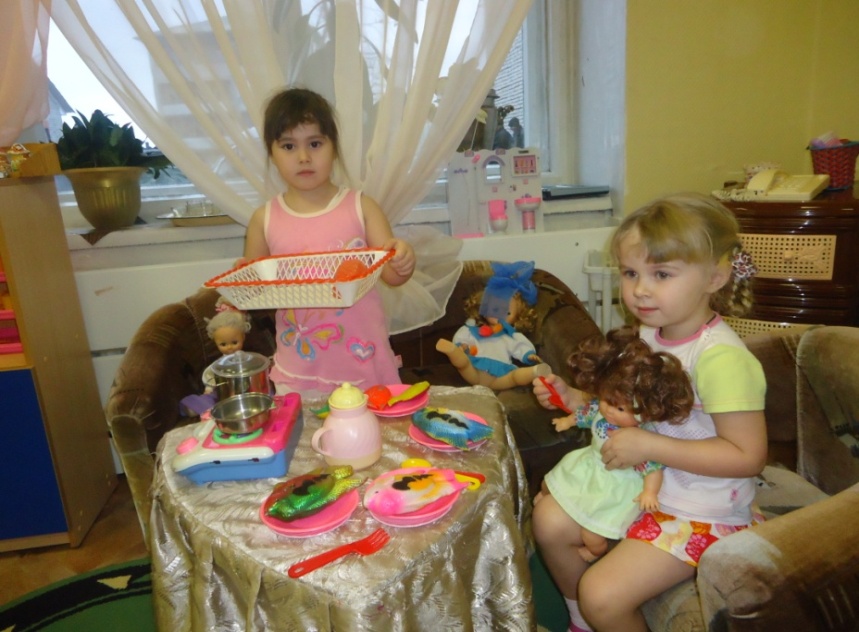 игры для мальчиков
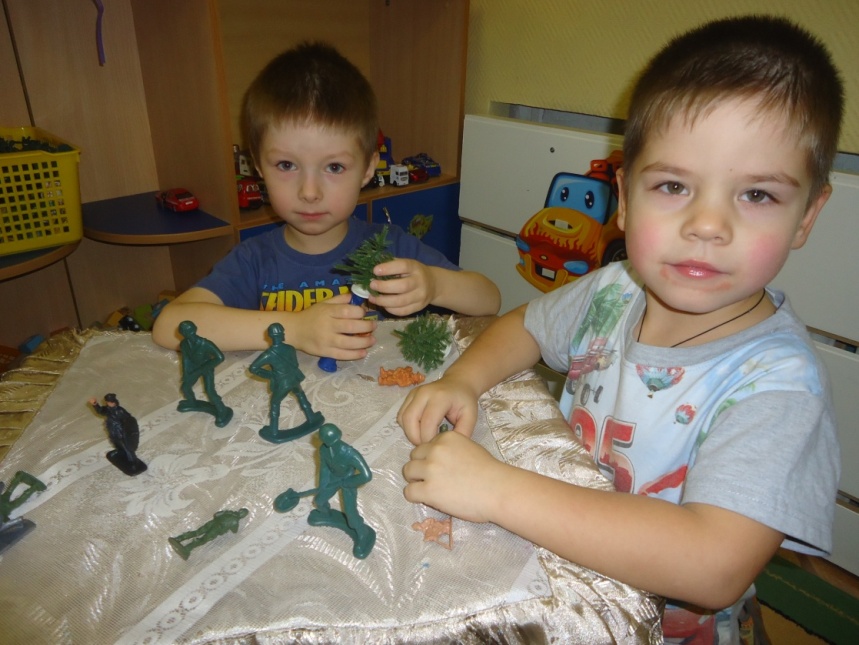 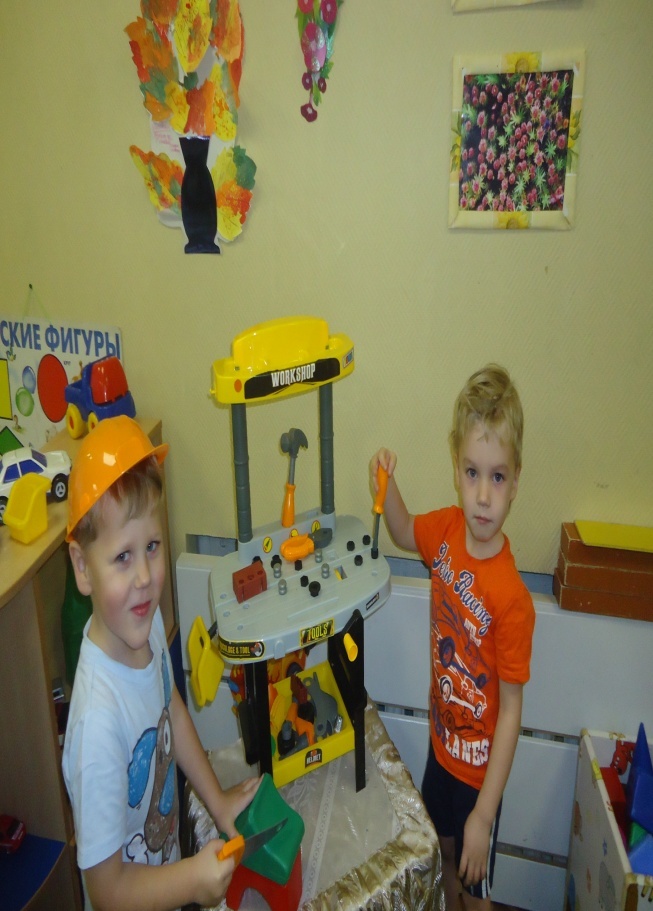 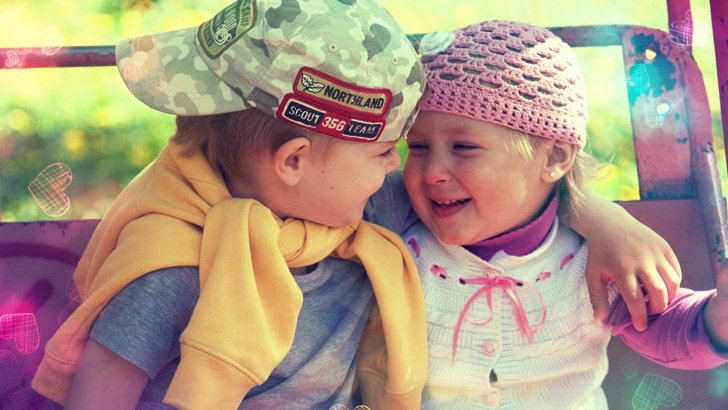 Давайте поиграем!
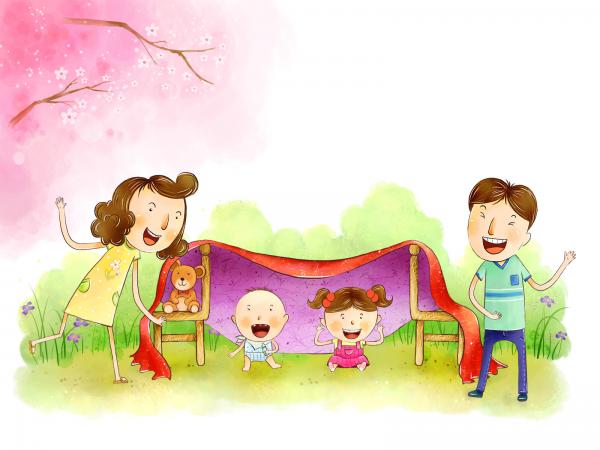 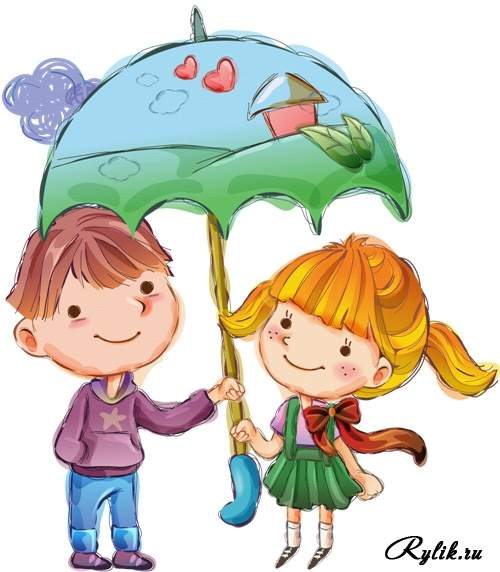 Спасибо за внимание!